Random Treaps
Prepared by Shmuel Wimer
Courtesy of Prof. Dror Rawitz
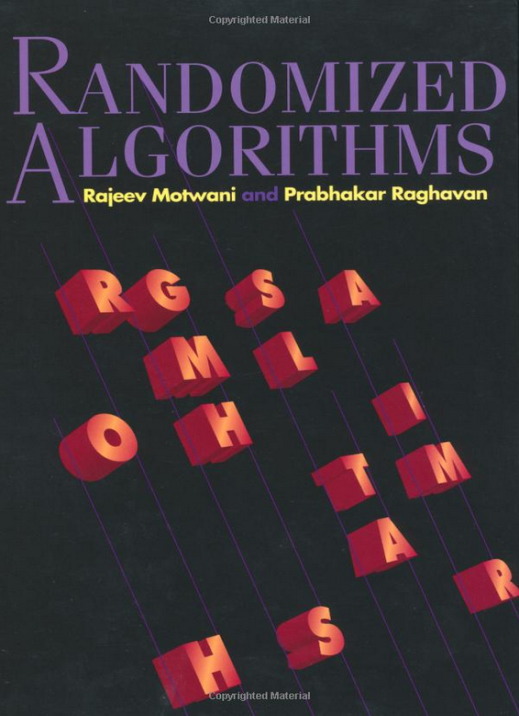 September 2024
Algorithms and DS II: Random Treaps
1
September 2024
Algorithms and DS II: Random Treaps
2
September 2024
Algorithms and DS II: Random Treaps
3
September 2024
Algorithms and DS II: Random Treaps
4
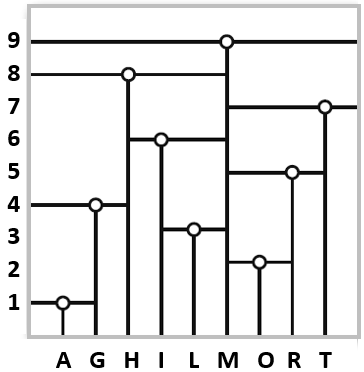 September 2024
Algorithms and DS II: Random Treaps
5
Treap Operations
September 2024
Algorithms and DS II: Random Treaps
6
right rotation
left rotation
September 2024
Algorithms and DS II: Random Treaps
7
left rotation
September 2024
Algorithms and DS II: Random Treaps
8
September 2024
Algorithms and DS II: Random Treaps
9
right
rotation
right rotation
September 2024
Algorithms and DS II: Random Treaps
10
right rotation
left rotation
September 2024
Algorithms and DS II: Random Treaps
11
left rotation
September 2024
Algorithms and DS II: Random Treaps
12
September 2024
Algorithms and DS II: Random Treaps
13
September 2024
Algorithms and DS II: Random Treaps
14
Run Time Analysis
September 2024
Algorithms and DS II: Random Treaps
15
September 2024
Algorithms and DS II: Random Treaps
16
September 2024
Algorithms and DS II: Random Treaps
17
September 2024
Algorithms and DS II: Random Treaps
18
September 2024
Algorithms and DS II: Random Treaps
19
September 2024
Algorithms and DS II: Random Treaps
20
September 2024
Algorithms and DS II: Random Treaps
21
Randomized Quicksort
September 2024
Algorithms and DS II: Random Treaps
22